Long-Acting HIV Capsid Inhibitor Effective as PrEP in a SHIV Rhesus Macaque Model
Elena Bekerman
Gilead Sciences, Inc, Foster City, CA
Employment at and stock/stock options in Gilead Sciences
Lenacapavir (LEN) and GS-CA1 Are Novel Long-acting HIV/SIV Capsid Inhibitors
Daily PrEP is highly effective at preventing HIV infection when taken as directed
It is estimated that only 20% of those who meet PrEP eligibility criteria are taking oral PrEP
Long-acting agents can address unmet need among people not benefiting from oral PrEP options
Structure
Status
PBMC EC50 (nM)
Favorable safety & tolerability profile in clinical trials*

2.3-log10 HIV-1 RNA decline after 9 days of monotherapy*

Q6M formulation in Phase 2/3 trials in PLWH
Gilead Long-actingCapsid Inhibitors
HIV†   0.050
SHIV‡ 0.569
LEN1        (GS-6207)
Multi-stage capsid-specific MOA
High metabolic stability,low clearance & low solubility
HIV†  0.130
SHIV‡ 0.748
Preclinical efficacy in hu-mice

Tool compound for preclinical research studies
GS-CA12 
(LEN analog)
2
*GS-US-200-4538; GS-US-200-4071; GS-US-200-4072; †Tested in human PBMC; ‡Tested in rhesus macaque PBMC. 1. Link JO, et al. Nature 2020; 2. Yant SR, et al. Nat Med 2019.
Study Design: Repeat Mucosal Challenge Macaque Model1-4
Study objective: To determine the efficacy of GS-CA1 long-acting formulation at preventing infection after repeat SHIV exposure in rhesus macaques
Single SC drug dose
Drug washout
Week
0
4
8
12
16
20
24
Indian rhesus macaques (weight ~7 kg)
Infection monitoring: weekly plasma viral load (qRT-PCR) & serology
10
33
100
Placebo
Weekly SHIV.SF162P3 intrarectal challenges(10-100 TCID50)
n=8
GS-CA1
150 mg/kg
n=8
Analysis: per-exposure risk reduction (Cox proportional hazard model)
GS-CA1
300 mg/kg
n=8
qRT-PCR, quantitative reverse transcription polymerase chain reaction; SC, subcutaneous; TCID50 ,median tissue culture infectious dose. 1. Subbarao S, et al. J Infect Dis 2006; 2. Garcia-Lerma JG, et al. PLoS Med 2008; 3. Andrews CD, et al. Sci Transl Med 2015; 4. Bekerman E, et al. J Antimicrob Chemother 2020.
3
GS-CA1 Protects from Repeat Intrarectal SHIV Challenges
Hazard ratios, p-values calculated using Cox regression model.
100% infection of placebo controls within 15 challenges
Significant infection risk reduction with GS-CA1 vs placebo (86% and 96% for low- and high-dose groups, respectively)
Infections in GS-CA1-dosed groups occurred only after marked compound washout (9+ weeks post dose*)
4
CI, confidence interval. *Assumes 2-week infection-detection window.
Protection Correlates with GS-CA1 Exposure
Post-infection 
Coincidental w/detected viremia
Pre-infection
3+ wks before detected viremia
Likely infection start 
1-2 wks before detected viremia
GS-CA1 150 mg/kg, n=8
GS-CA1 300 mg/kg, n=8
Exposure in infected animals
150 mg/kg group
300 mg/kg group
IQ1
IQ1
Plasma GS-CA1, nM
IQ1
IQ1
LOD
LOD
LOD
LOD
Study week
Study week
Main conclusions:
Single GS-CA1 dose achieved long-acting exposure (>IQ1 for 2-4 months) in macaques 

Mean IQ at time of infection was 1* (0.41-1.5 range)

Complete protection from infection observed with GS-CA1 exposures above IQ1.5 (1.5x paEC95)

GS-CA1 preclinical data support clinical evaluation of capsid inhibitors for HIV prevention
Plasma GS-CA1, IQ
Study week
5
IQ, inhibitory quotient (protein-adjusted 95% effective concentration). LOD, limit of detection. *Assumes 2-week infection-detection window.
Acknowledgements
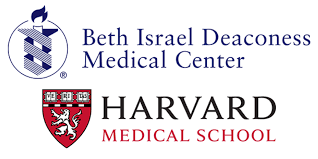 Virology
Steve Yant
Derek Hansen
Christian Callebaut
Wade Blair
Romas Geleziunas
Tomas Cihlar

Clinical Research
Moupali Das
Jared Baeten

Biology Core Support
Federico Campigotto
Formulation & Process 
Development
William Rowe

Medicinal Chemistry
Darryl Kato

DMPK
Bing Lu
Jim Zheng
Kelly Wang
Samuel Vidal
Abishek Chandrashekar
Dan Barouch
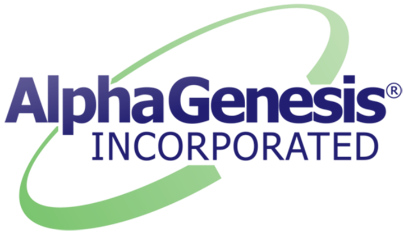 William Rinaldi 
Melissa Ferguson
6